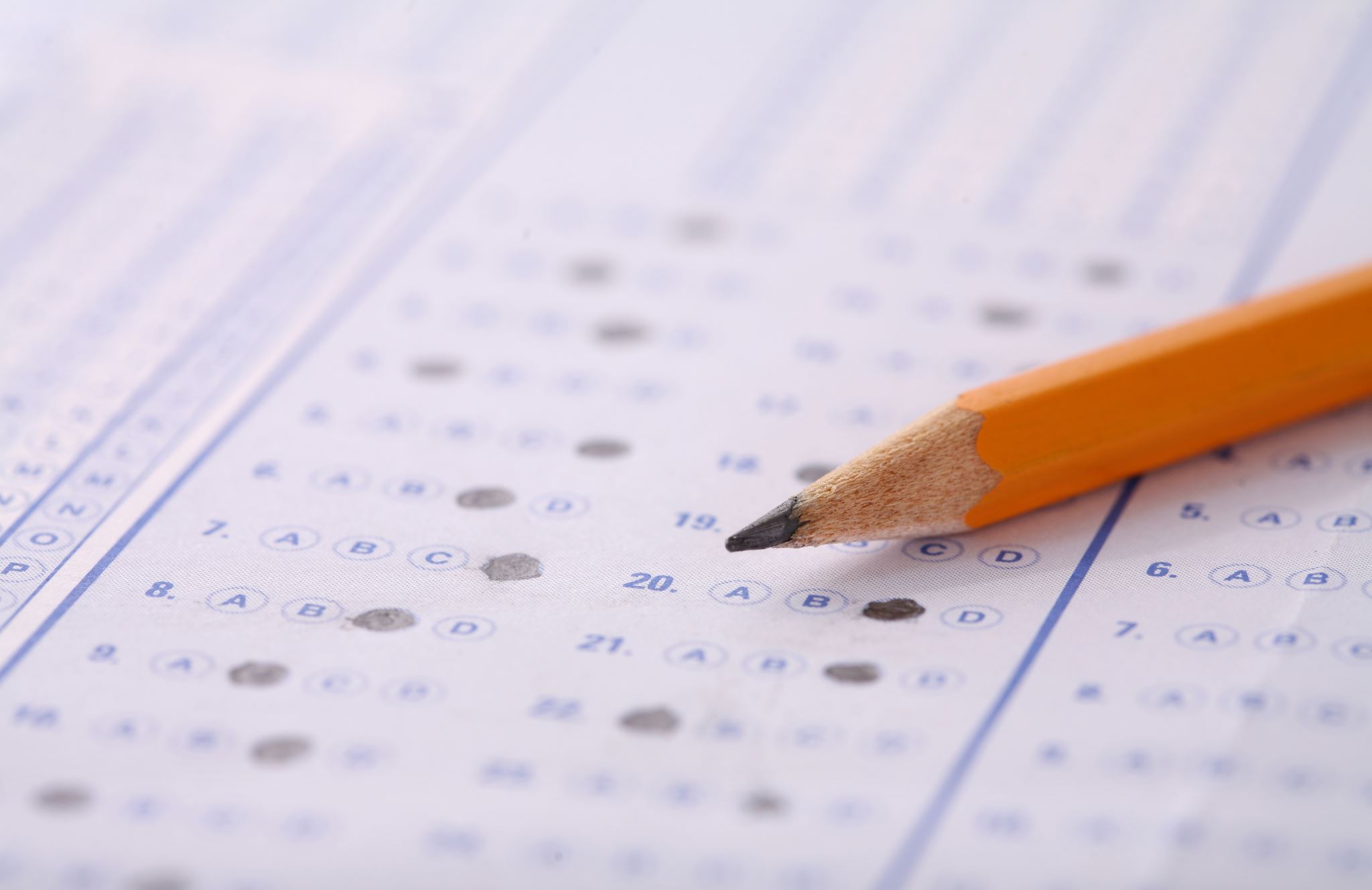 SESIÓN Nº 1 CONSEJO ESCOLAR
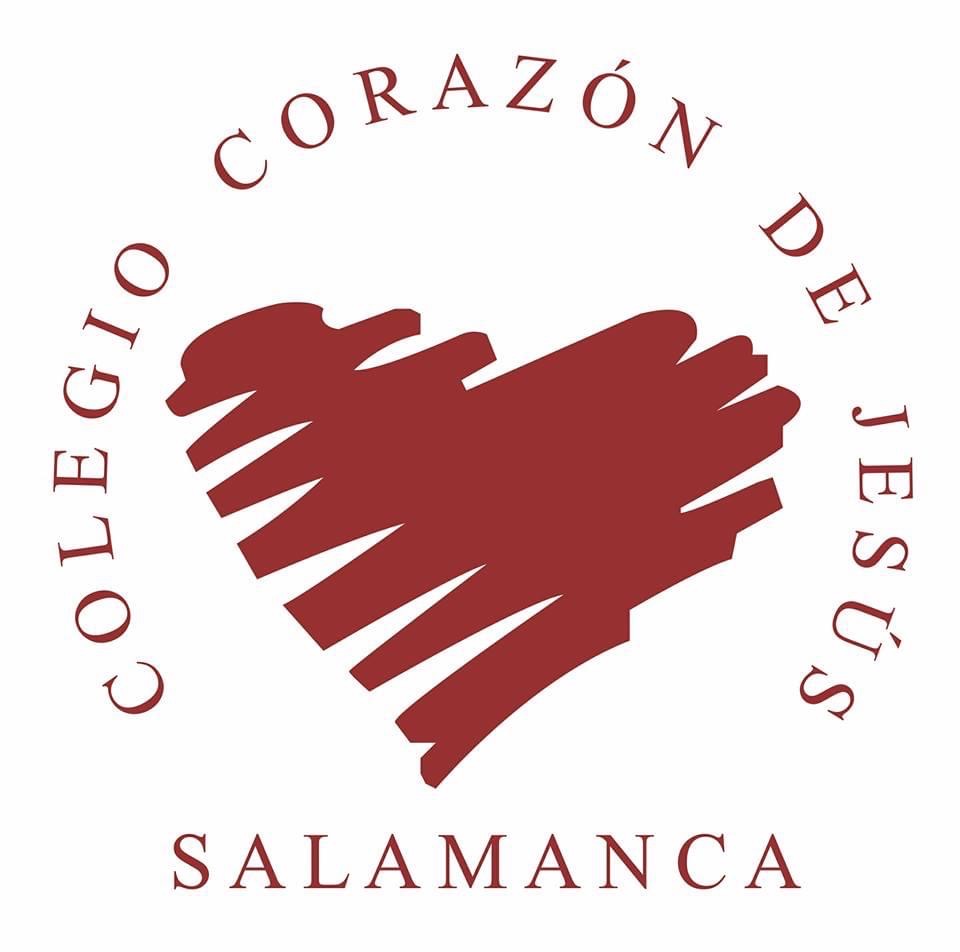 20
COLEGIO CORAZÓN DE JESÚS
2024
INTEGRANTES DEL CONSEJO ESCOLAR
TEMÁTICAS A ABORDAR
1.- CONSTITUCIÓN CONSEJO ESCOLAR
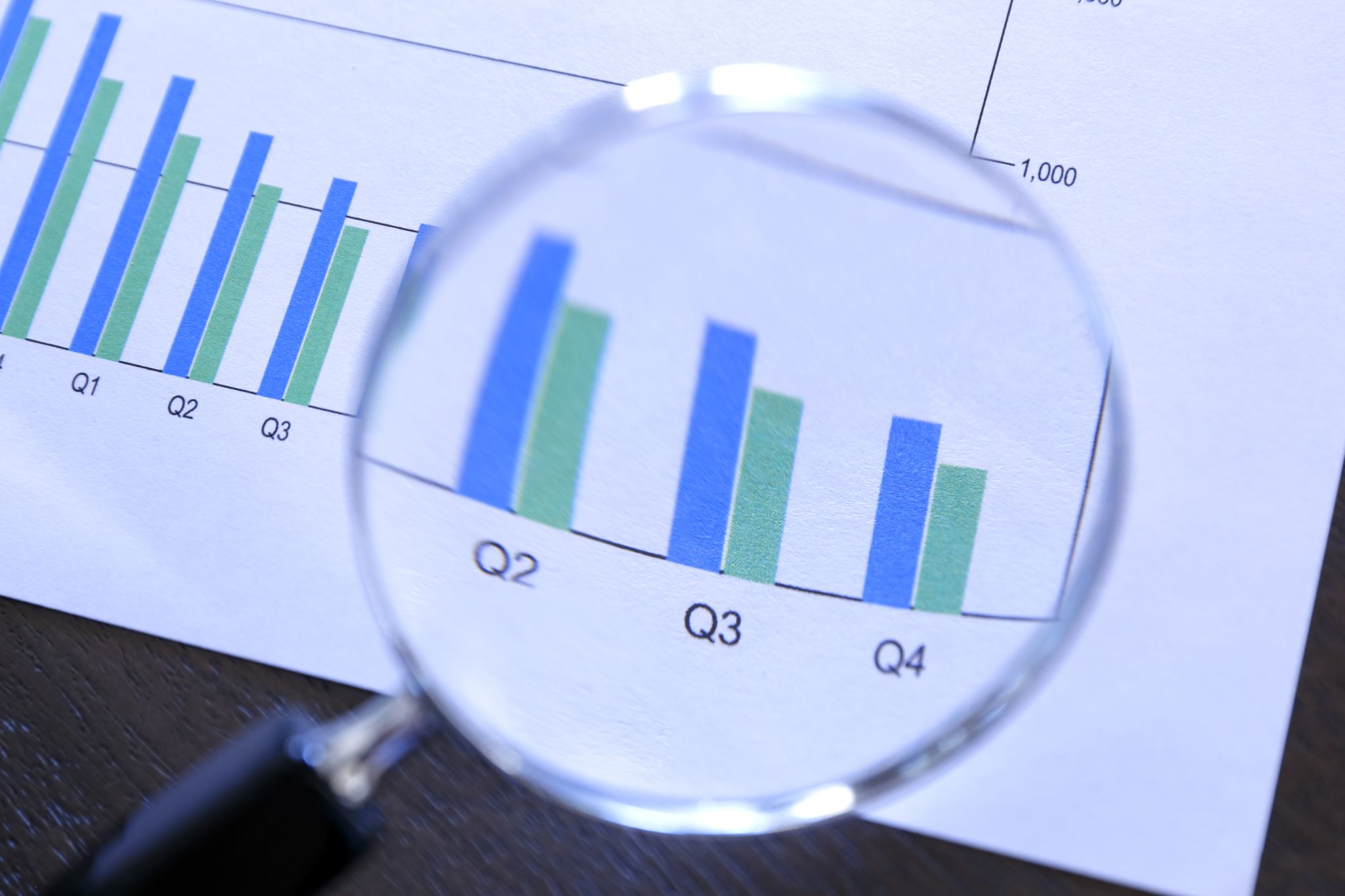 ANÁLISIS DE RESULTADOS ACADÉMICOS 2023
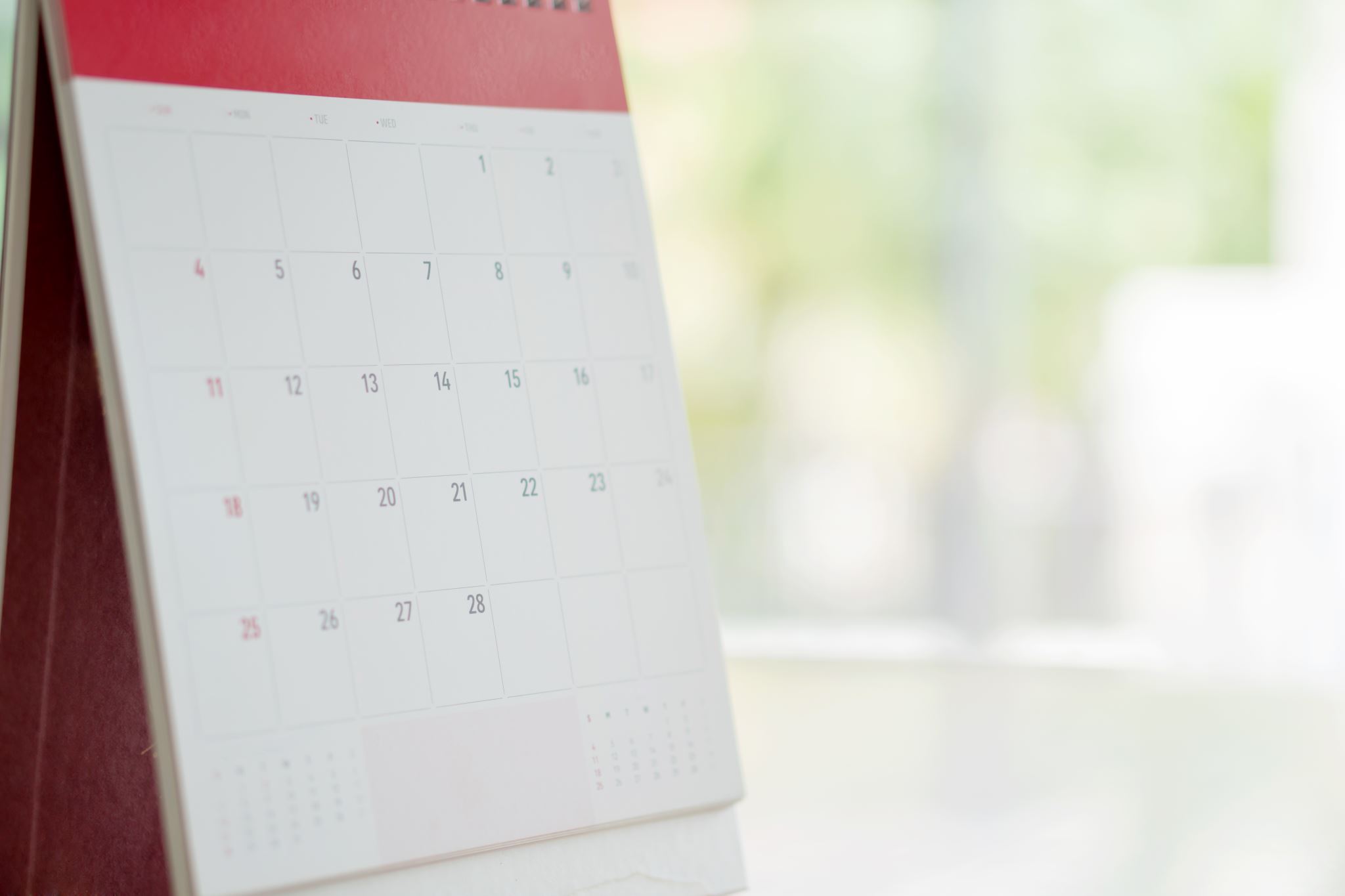 CUMPLIMIENTO Y COBERTURA CRONOGRAMA
SE DECLARA QUE LA COBERTURA ANUAL 2020 SE LLEVÓ A CABO DE MANERA ACCIDENTADA POR EFECTOS DE PANDEMIA, SIN EMBARGO, SE PRIVILEGIARON ACTIVIDADES ACADÉMICAS Y CON ENFOQUE EN LO SOCIOEMOCIONAL.
CRONOGRAMA DE ACTIVIDADES
CRONOGRAMA DE ACTIVIDADES
CRONOGRAMA DE ACTIVIDADES
CRONOGRAMA DE ACTIVIDADES
CRONOGRAMA DE ACTIVIDADES
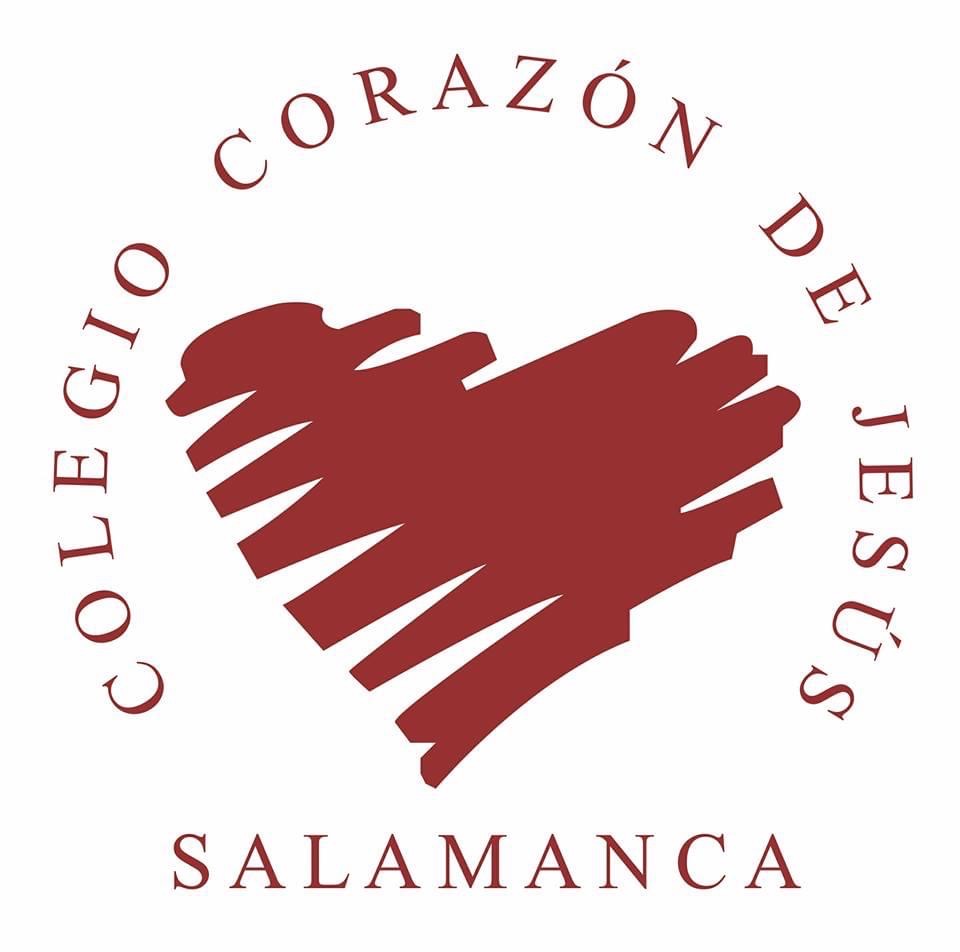 CUENTA PÚBLICA 2024
COLEGIO CORAZÓN DE JESÚS 
RECURSOS 2023
TIPOS DE SUBVENCIONES
Ingresos y Egresos 2023 (Proceso Incompleto)
INFORME TÉCNICO DE EVALUACIÓN P.I.E.
EVALUACIÓN PME 2023
PRESENTACIÓN ROLES DE FUNCIONARIOS
SOSTENEDORA: GABRIELA MERINO VÁSQUEZ
DIRECTOR: SERGIO ESCRICH KALASIC
UTP: PRISCILA CORTÉS ROJO / ISABEL AGUILERA DURÁN
INSPECTORA GENERAL: JENNY CORTÉS ROJO
ENCARGADA DE CONVIVENCIA ESCOLAR: BIANCA PAYACÁN BUGUEÑO
COORDINADORA PIE: ANDREA MOYANO TRIGO
DOCENTES
DOCENTES
DOCENTES
P.I.E.
ASISTENTES Y ADMINISTRATIVOS
METAS INSTITUCIONALES
ACUERDOS DE CONSEJO ESCOLAR Y FUNCIONAMIENTO PRÓXIMAS SESIONES.